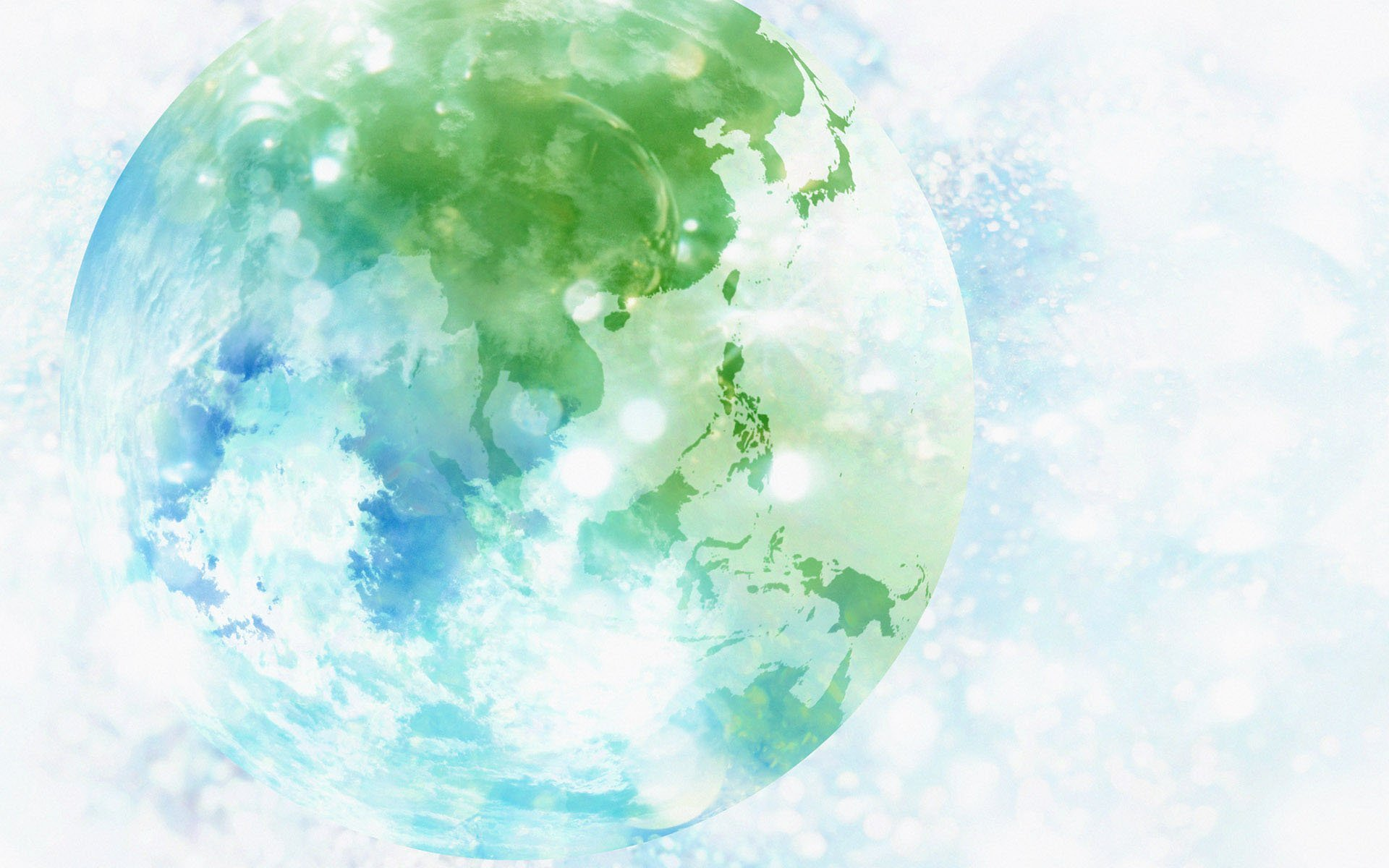 Цикл мероприятий в подготовительной к школе группы №7
в рамках   Всероссийского урока «Эколята – молодые защитники природы».
Воспитатели: Стан Н.Л., Родионова С.А.
Цель: экологическое просвещение воспитанников и их семей (законных представителей),формирование ответственного экологического поведения,повышение естественнонаучной грамотности.
Ручной труд: изготовление кормушек для птиц с последующим 
развешиванием кормушек на территории детского сада и подкормкой птиц
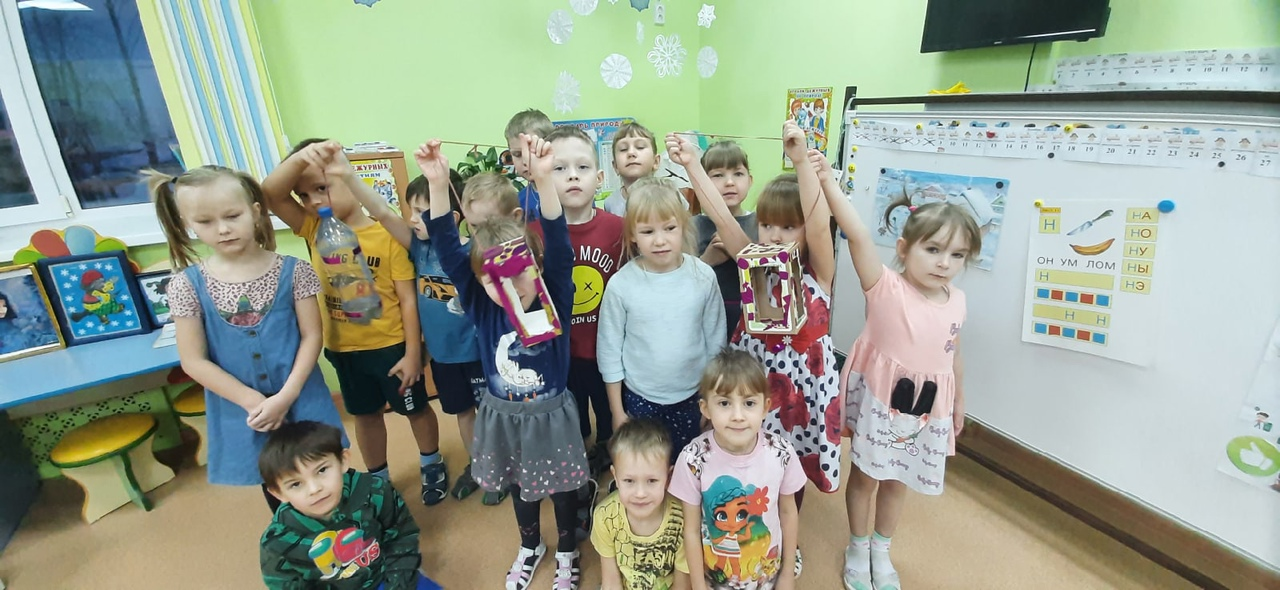 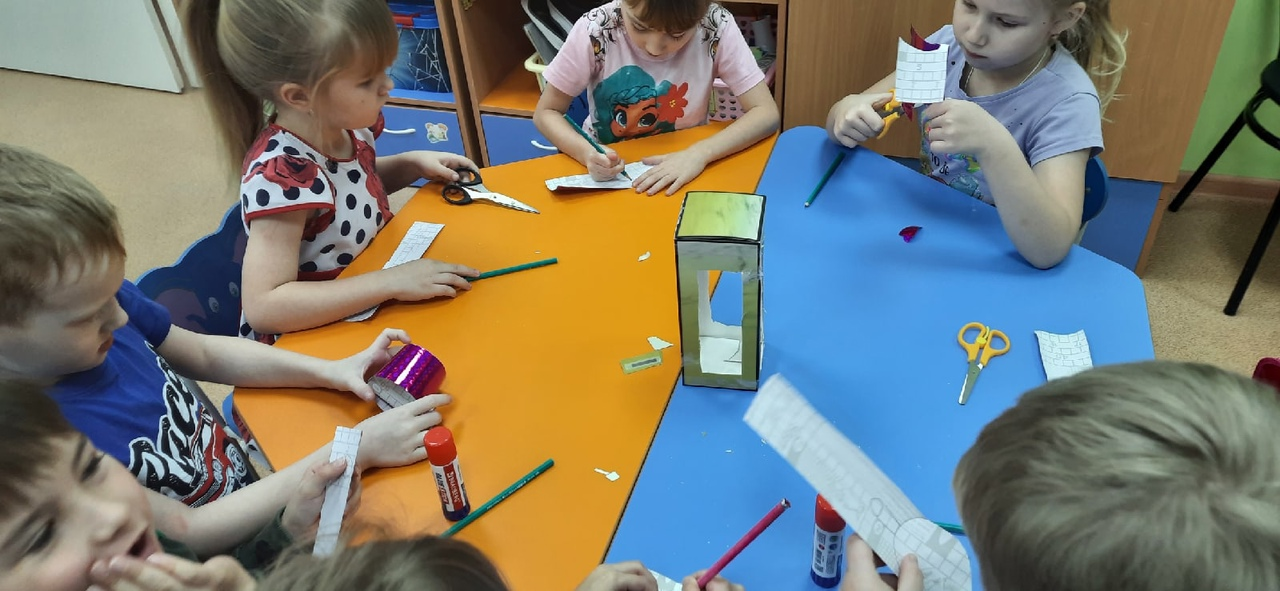 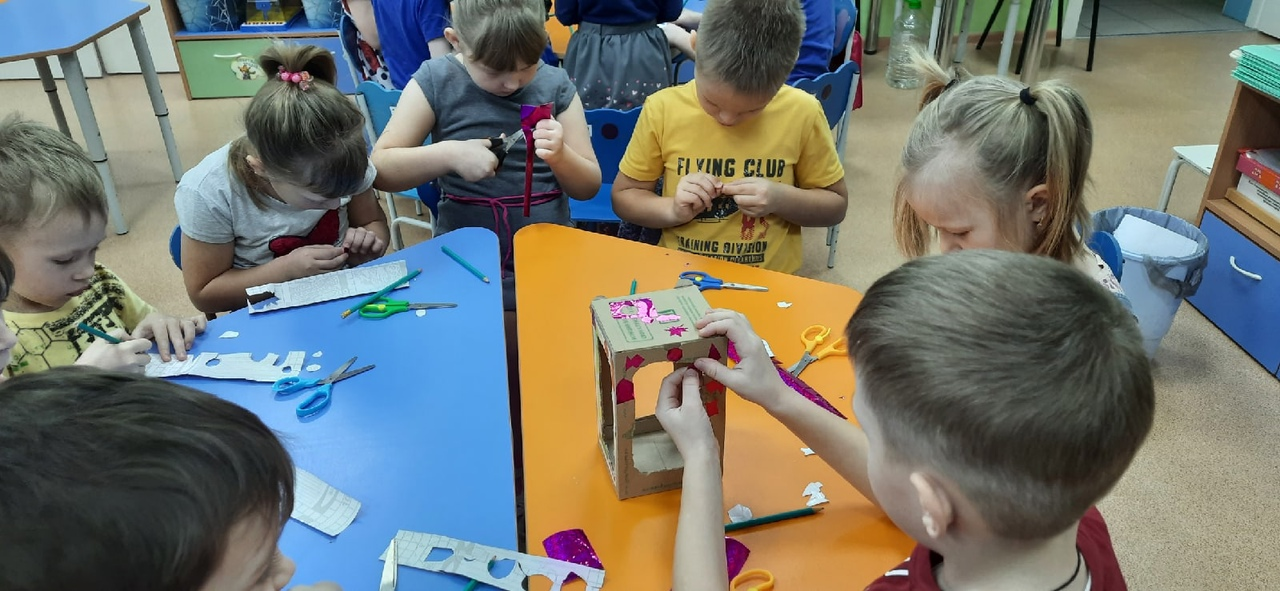 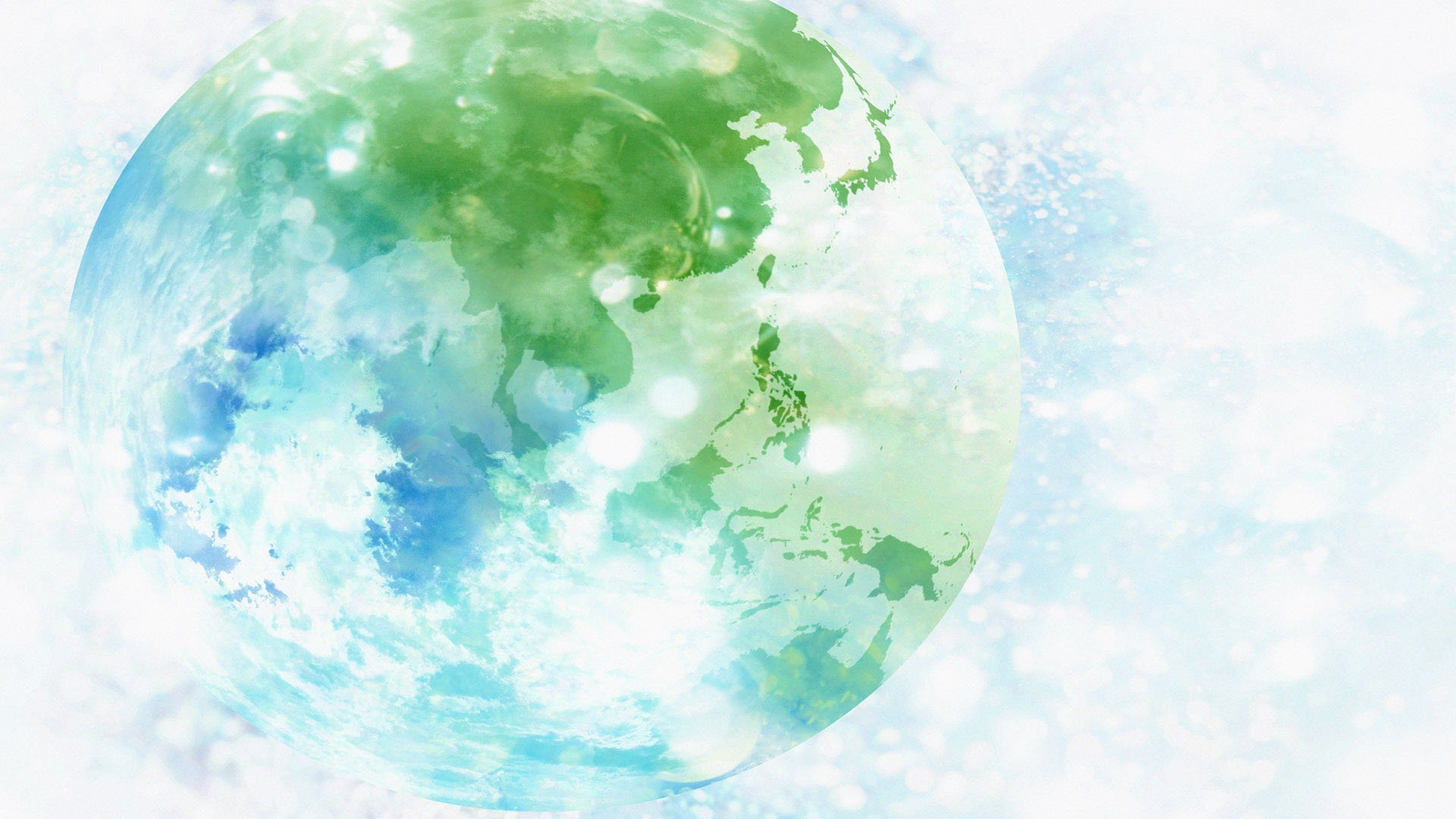 Семьи воспитанников активные участники подкормки птиц зимой
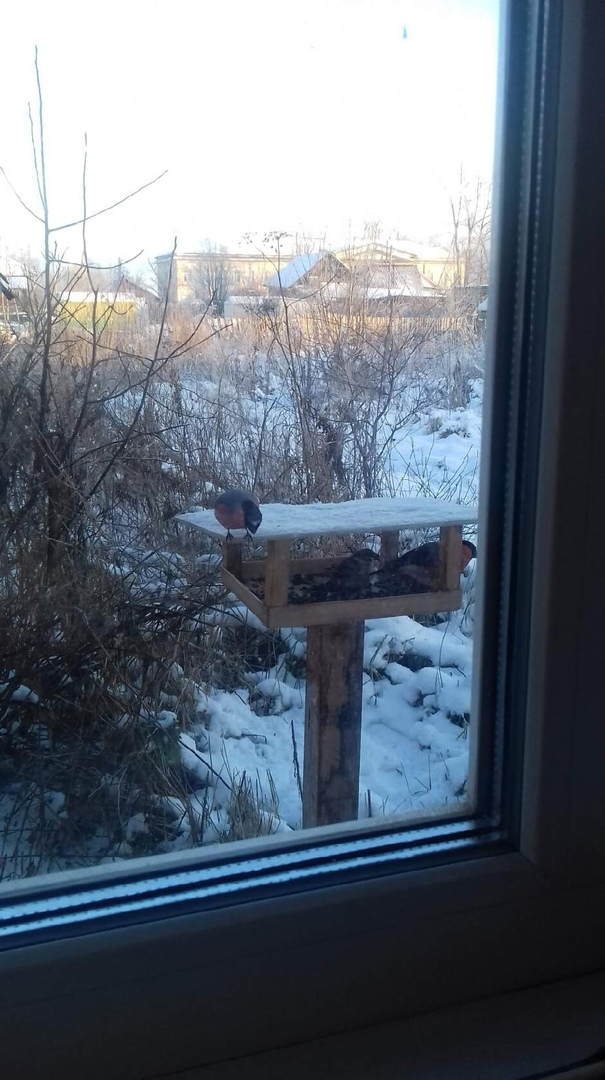 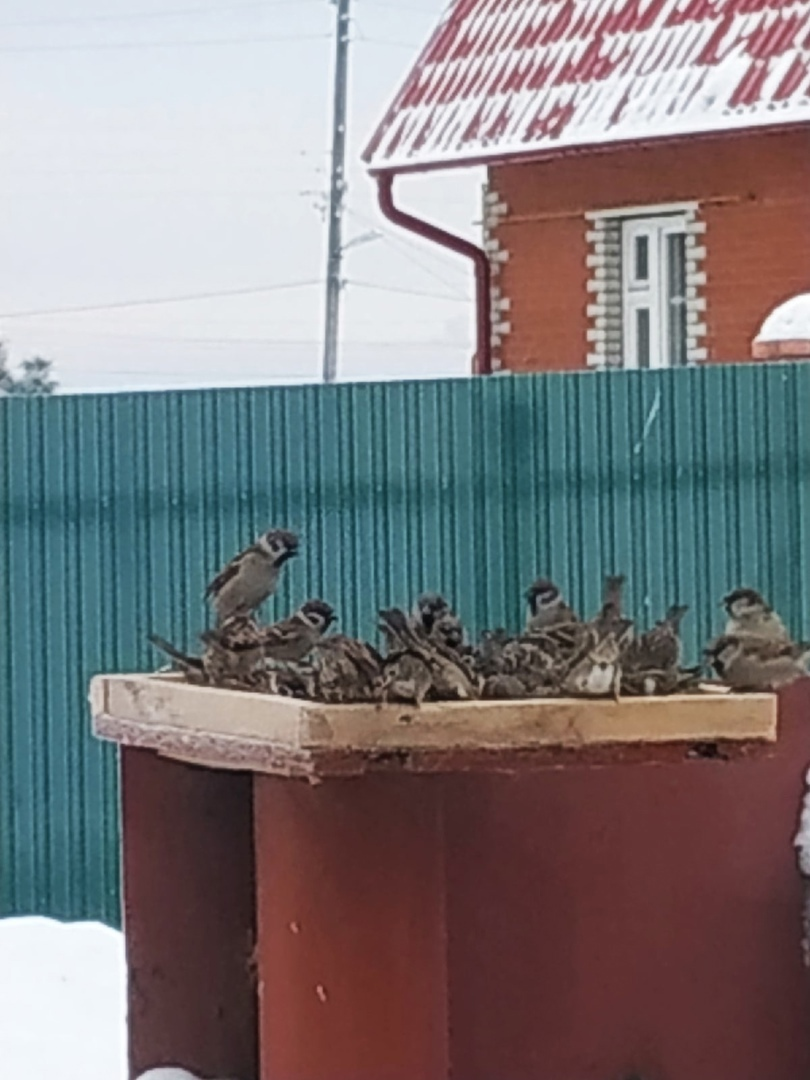 Семья Пантелеевой Варвары
Семья Селезнёвой Полины
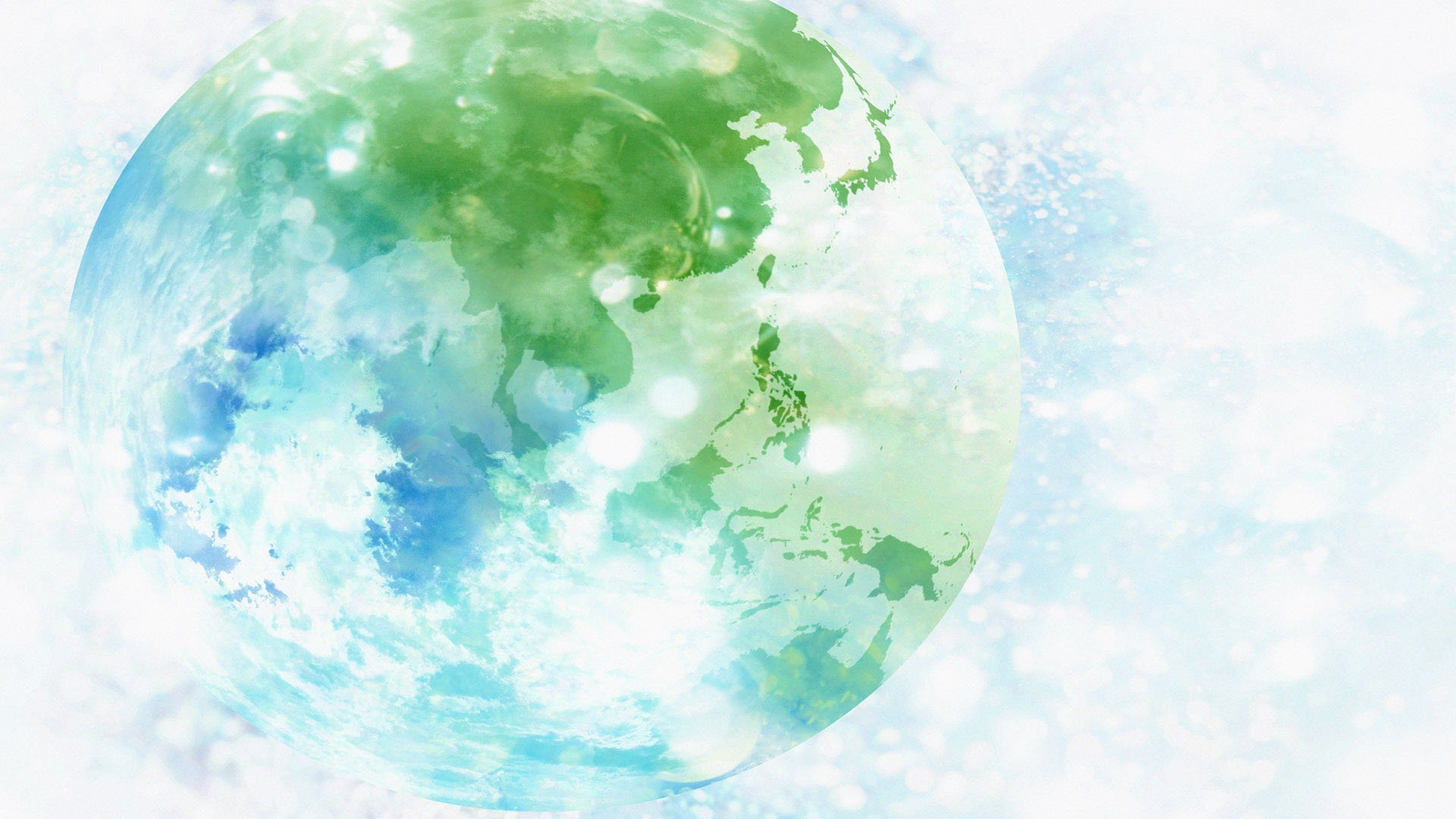 Участие в городском конкурсе «Синичкин день» в номинации «Лучший скворечник»
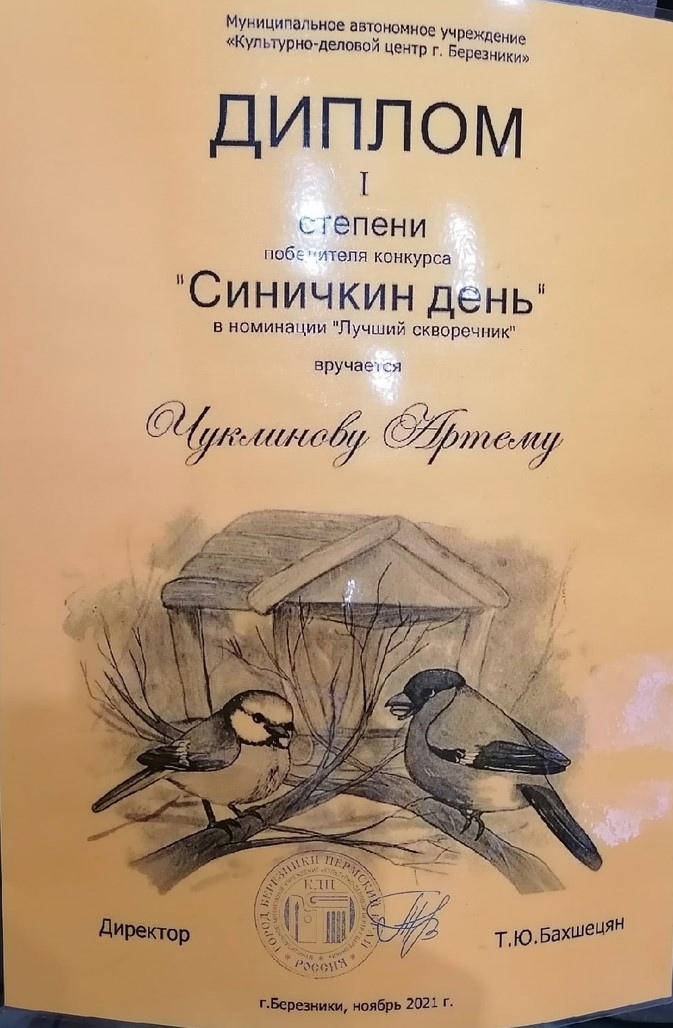 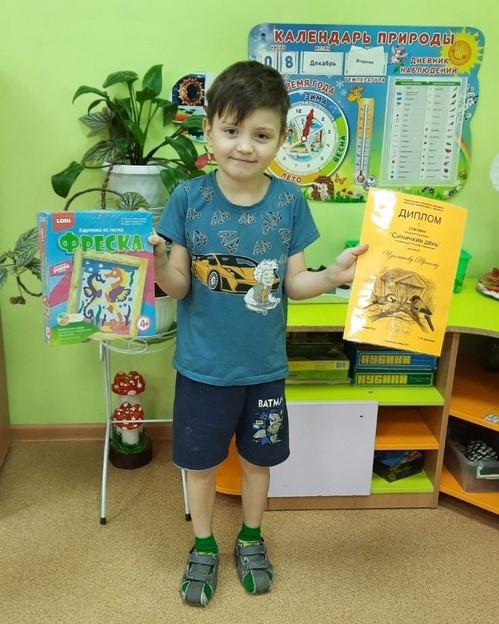 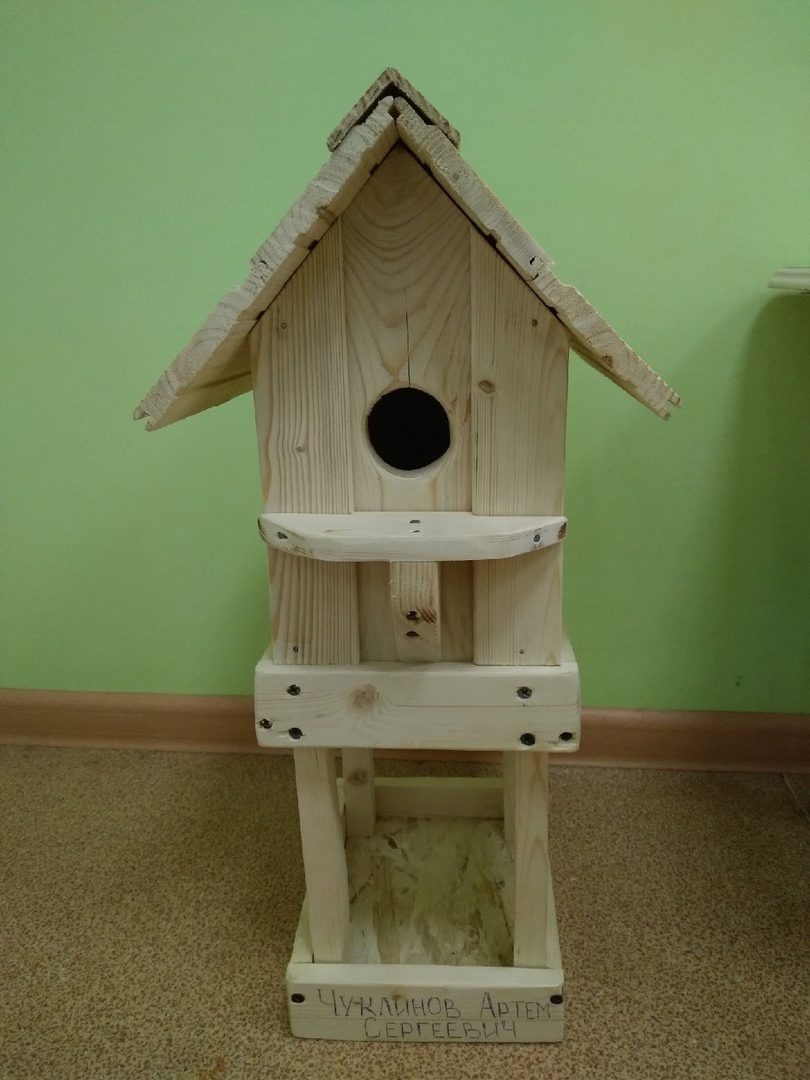 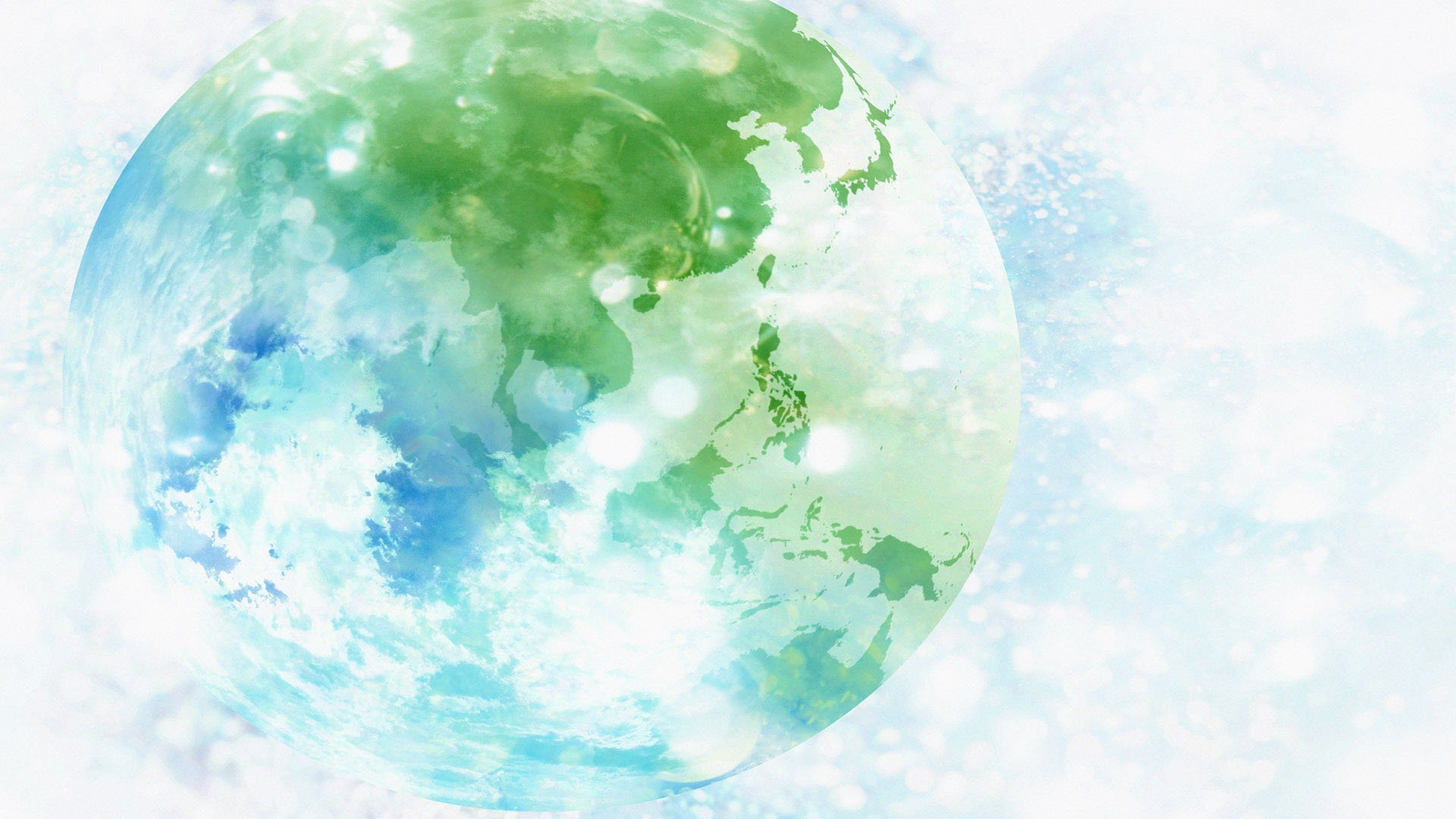 Познавательная беседа: «Кому в лесу нужна ель»
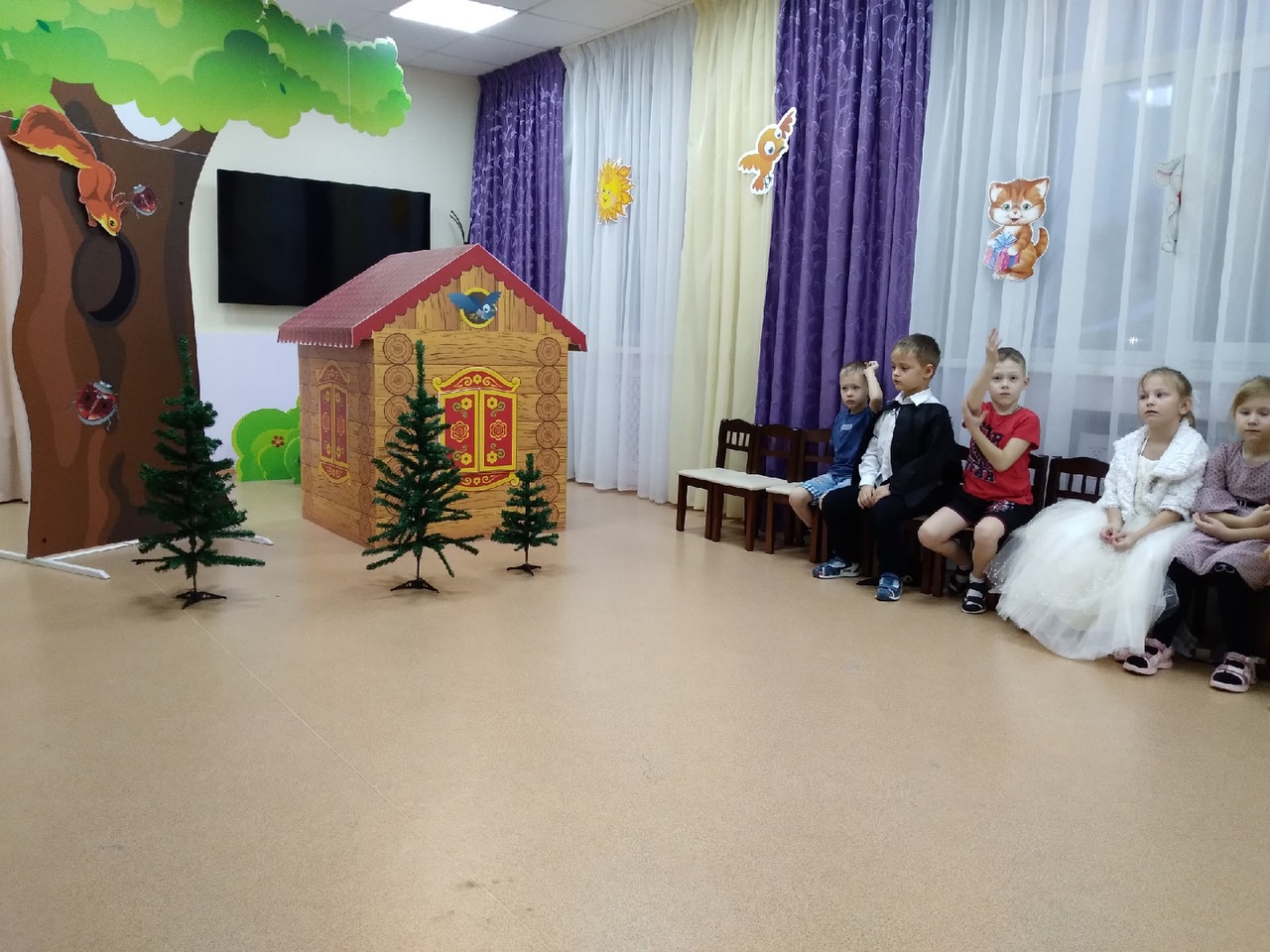 Рисование рисунков на тему «Берегите ёлочку – колкую иголочку с целью проведения акции
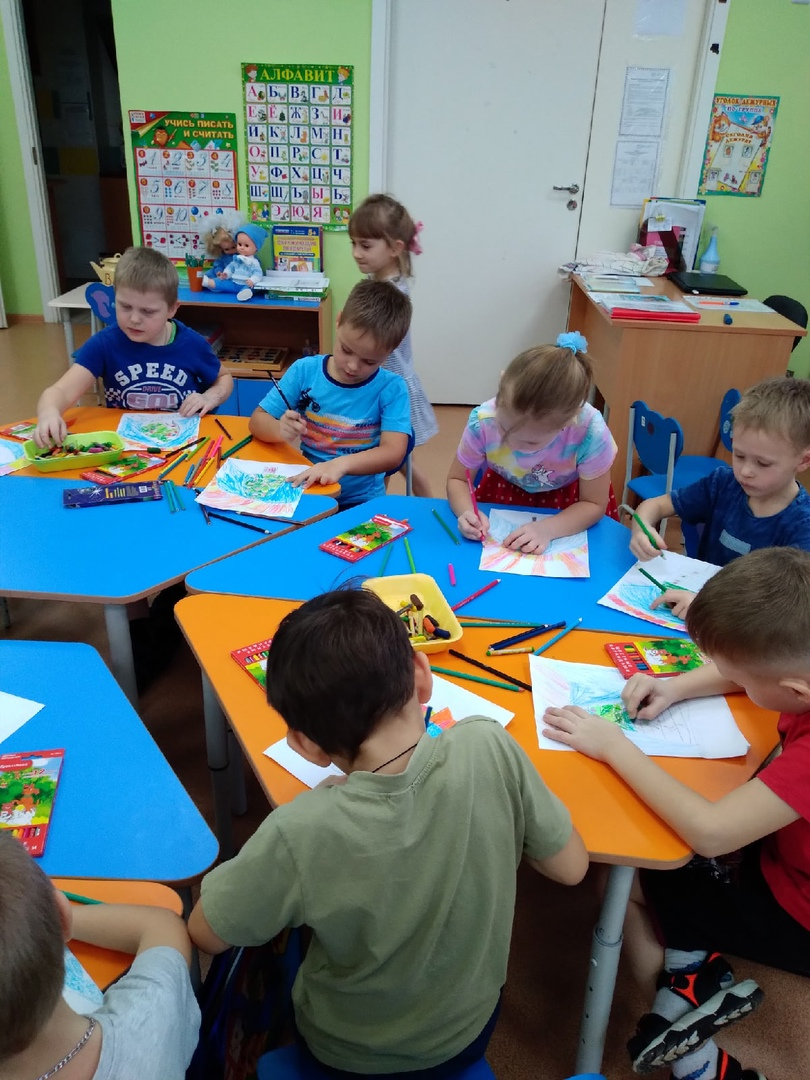 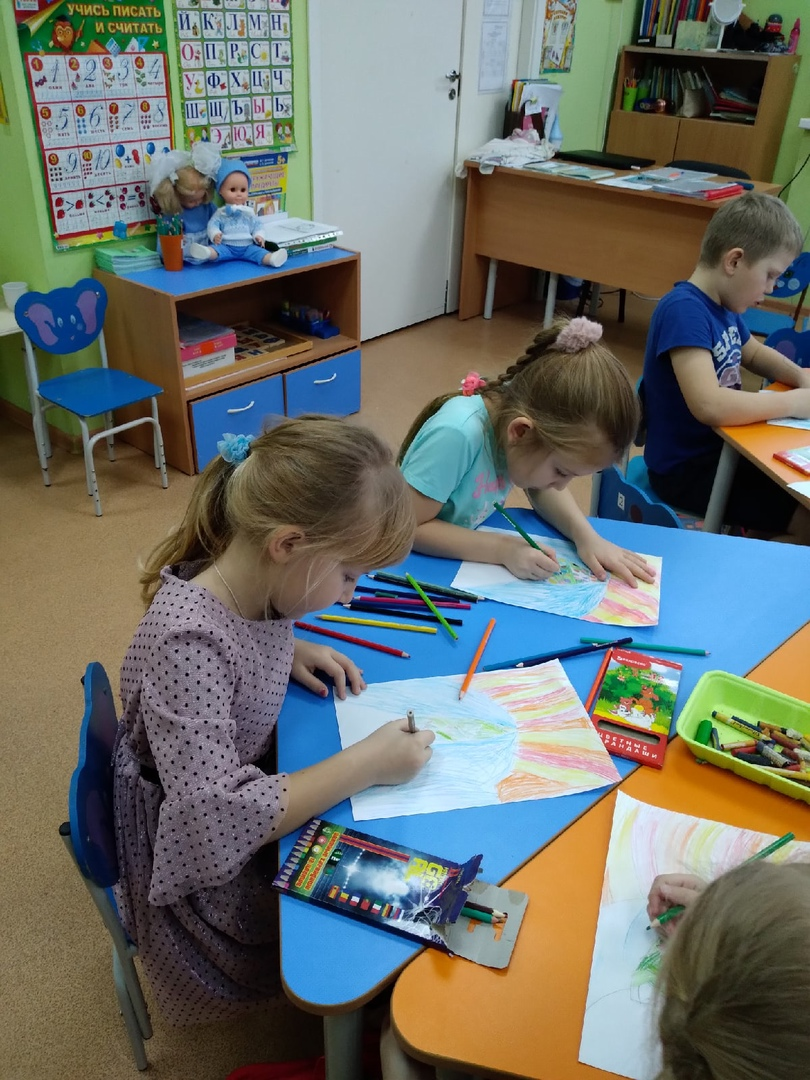 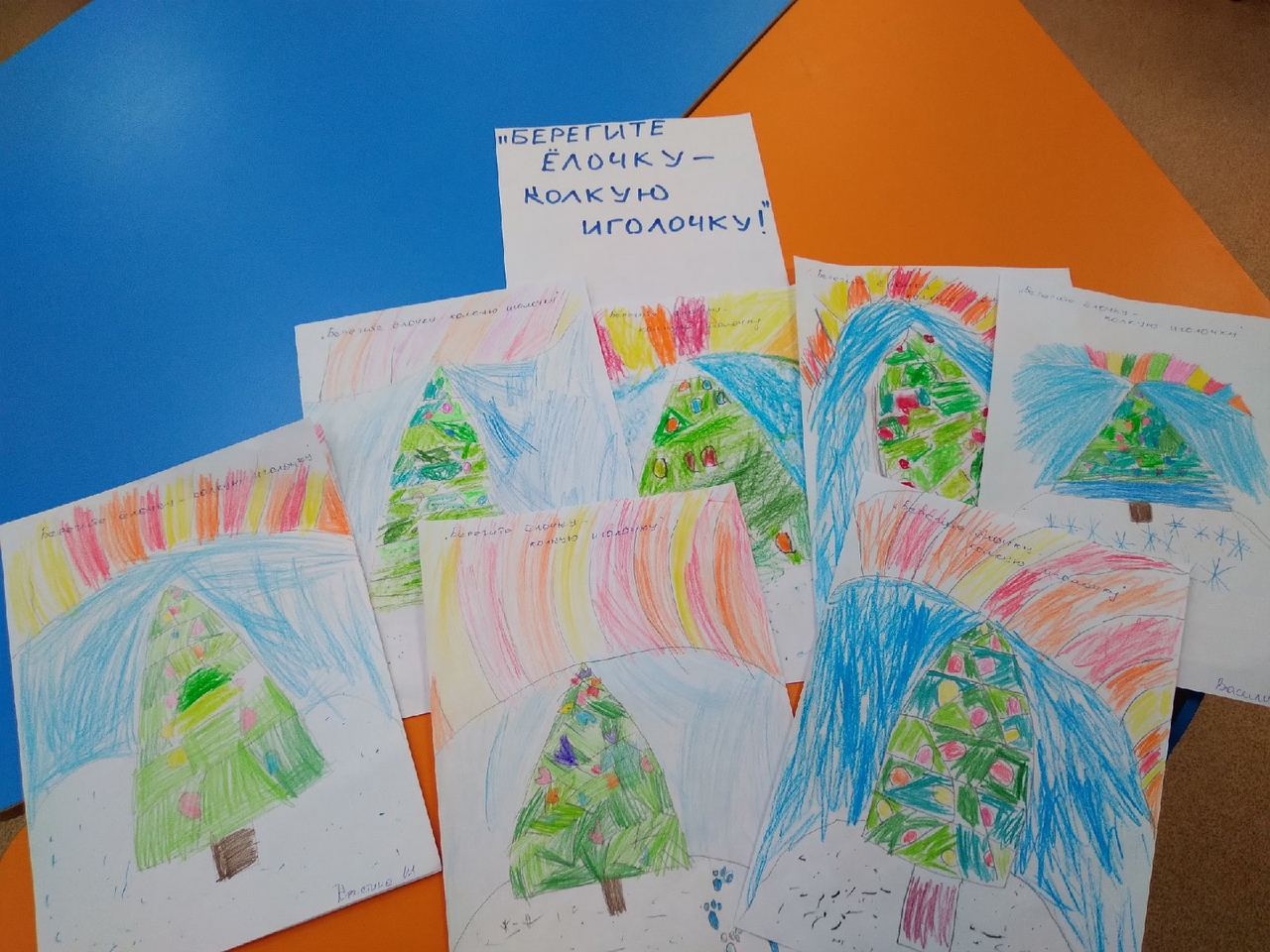 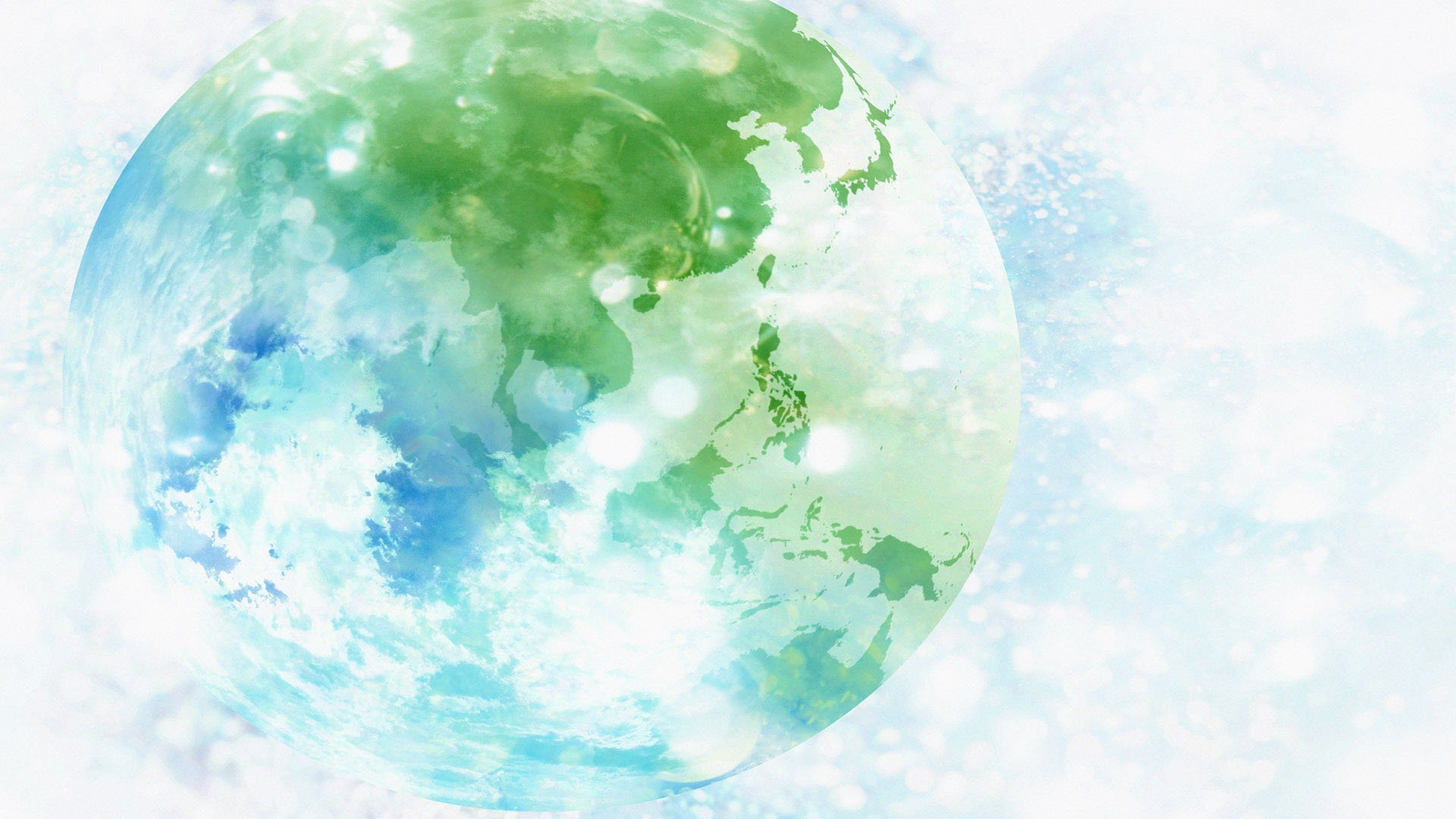 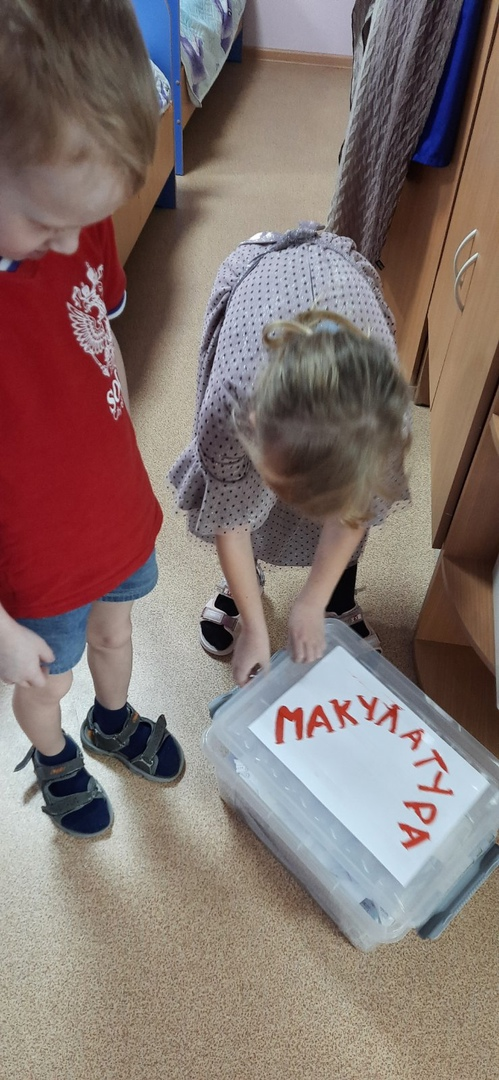 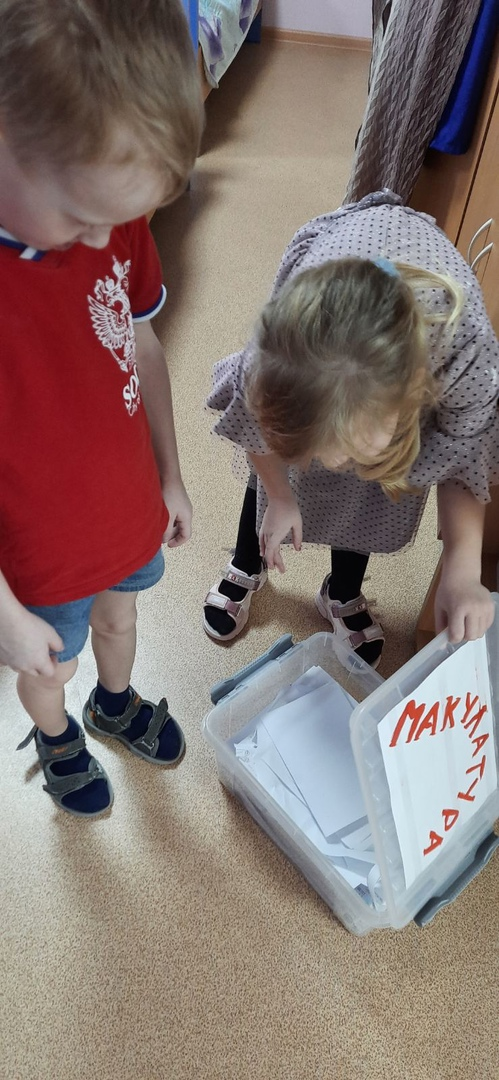 Сбор детьми макулатуры, 
классификация бумаги на изрисованную и чистую
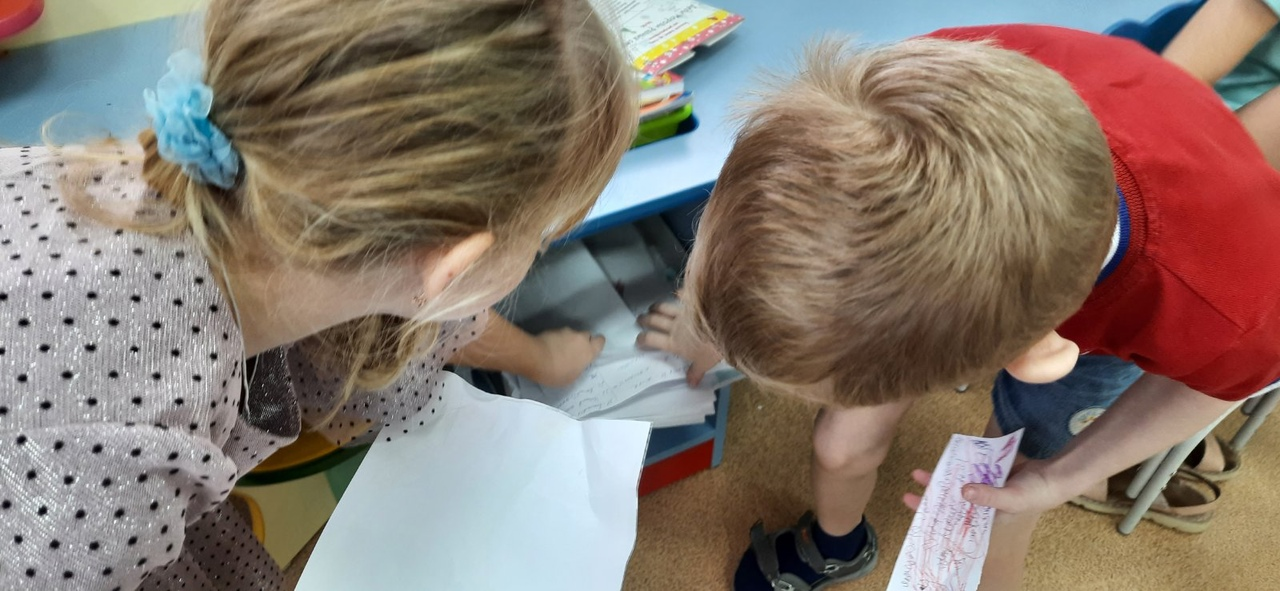